TABE  ELA-EPAXENUnit-1  UsageLesson-07 Verbs: Regular Tenses
Some graphics may not have copied well during the Scan Process
1
ELA-E-07 Verbs: Regular Tenses
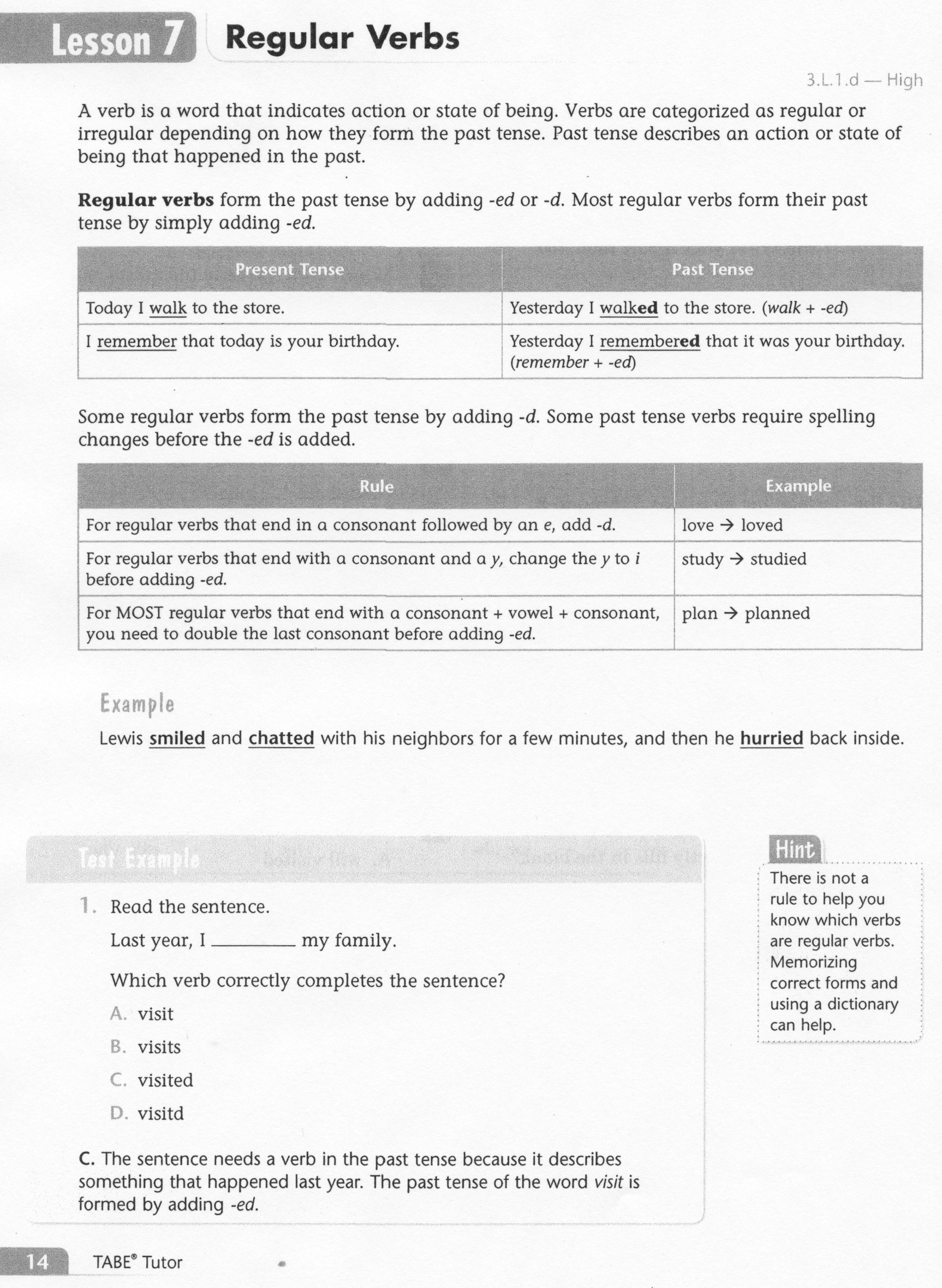 2
ELA-E-07 Verbs: Regular Tenses
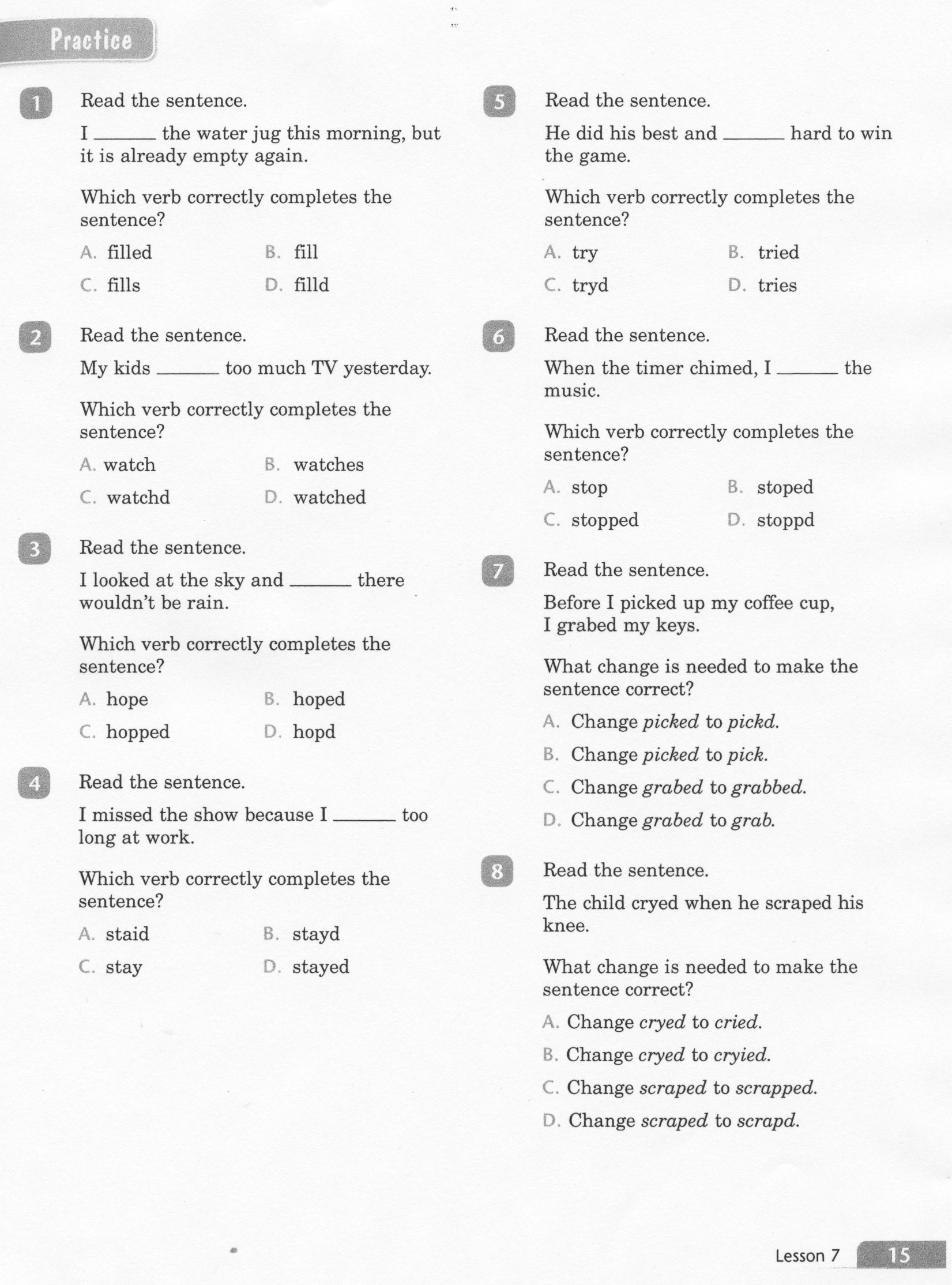 3
ELA-E-07 Verbs: Regular Tenses
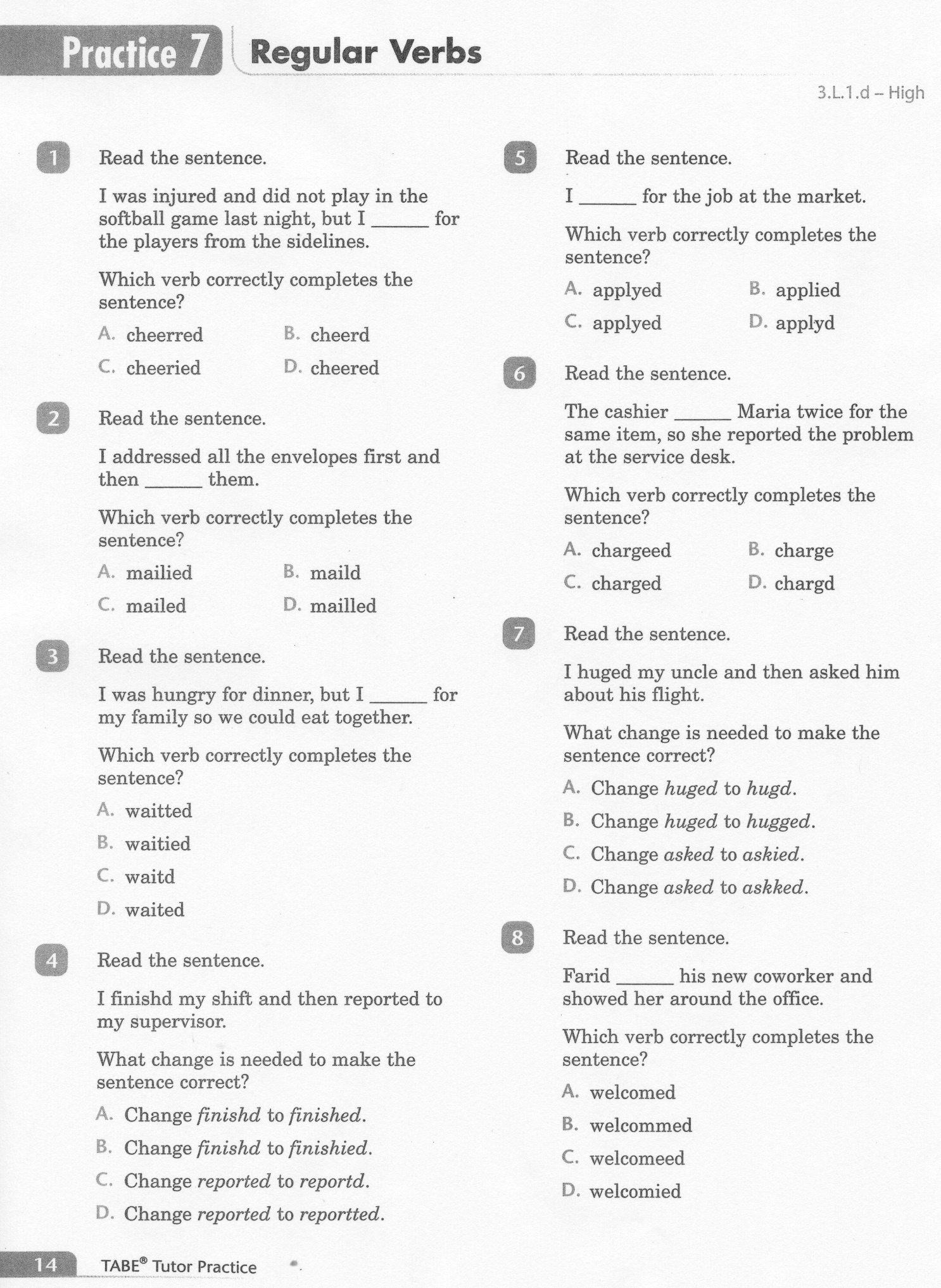 4
ELA-E-07 Verbs: Regular Tenses
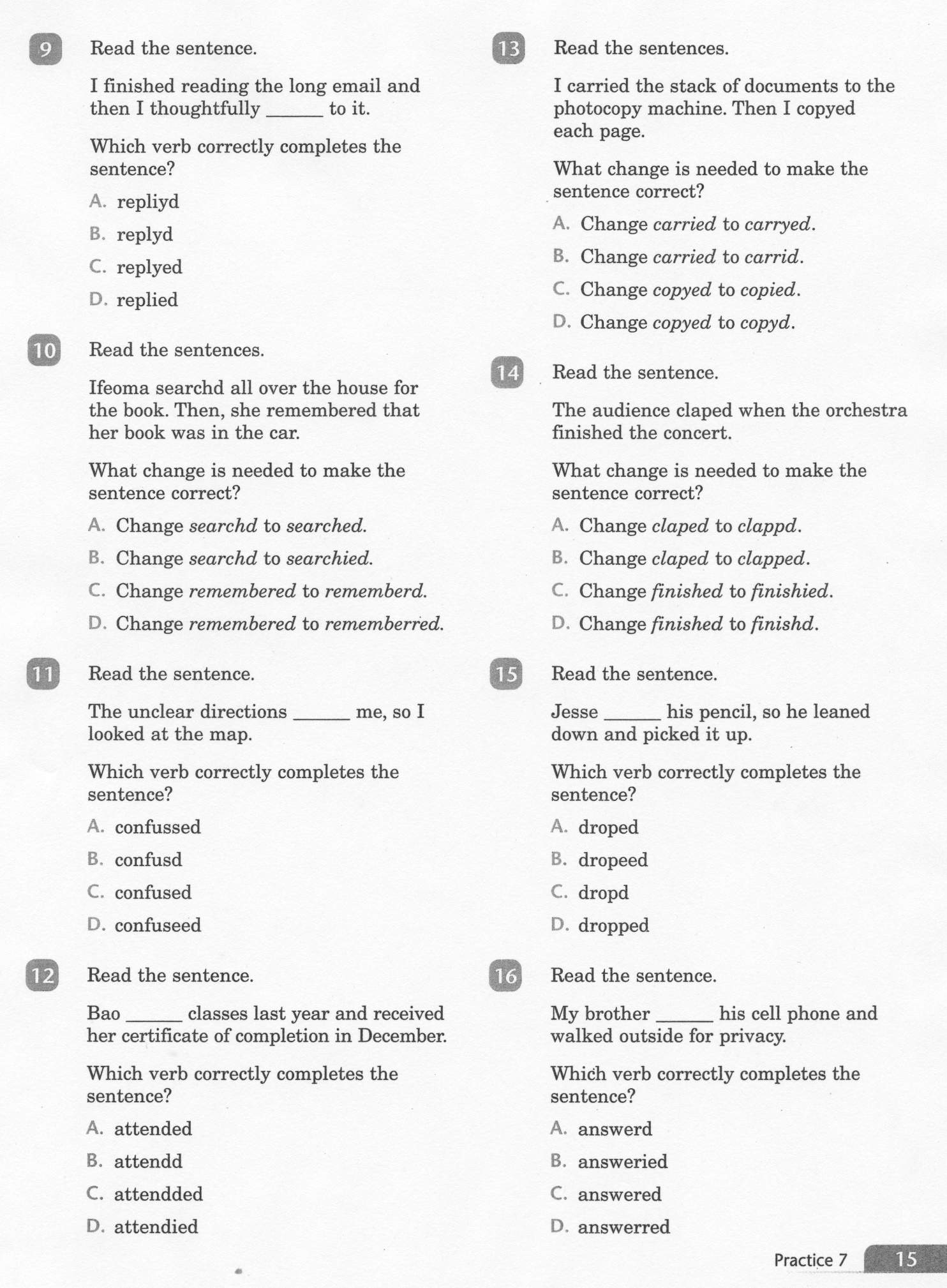 5
ELA-E-07 Verbs: Regular Tenses
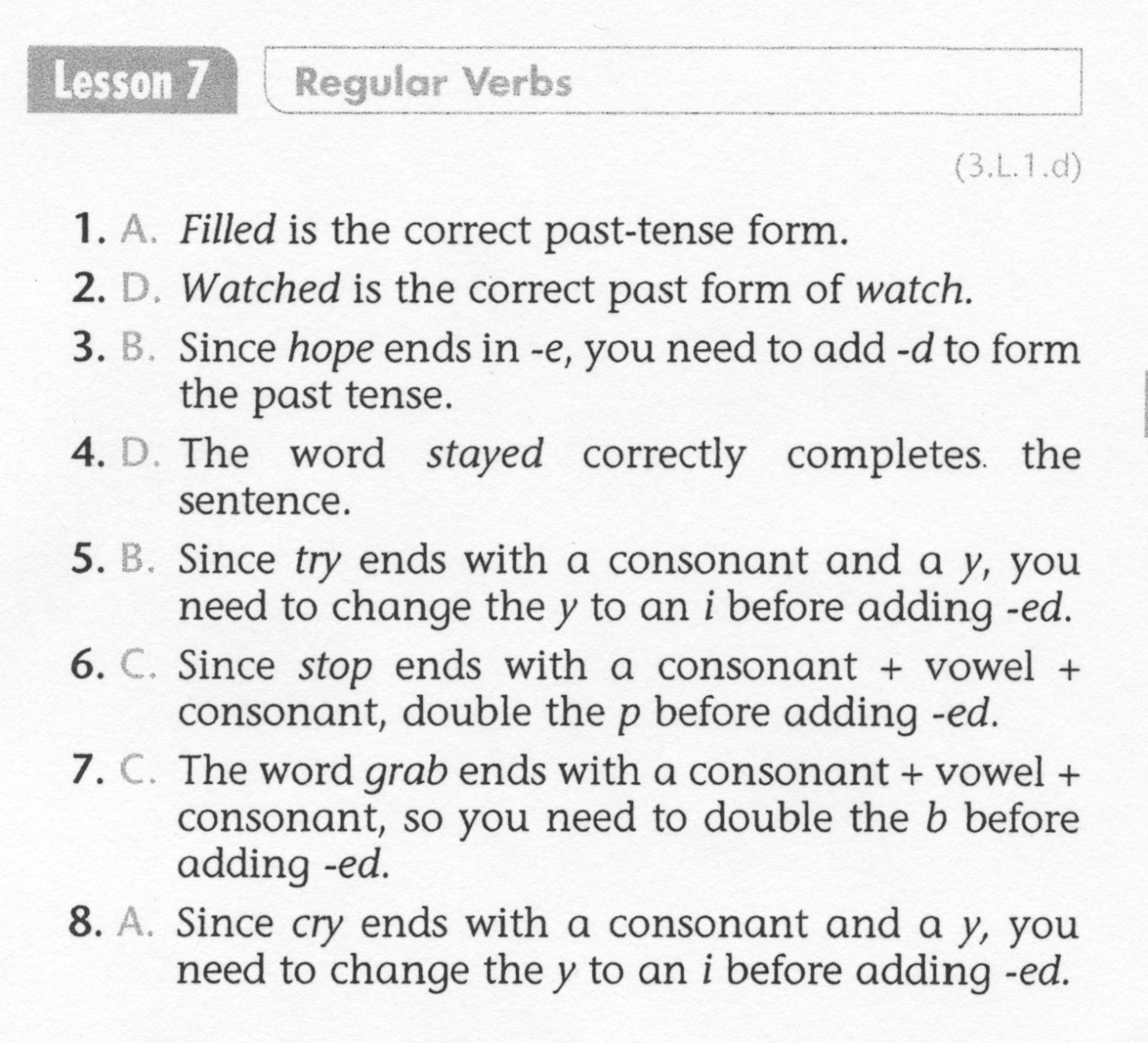 6
ELA-E-07 Verbs: Regular Tenses
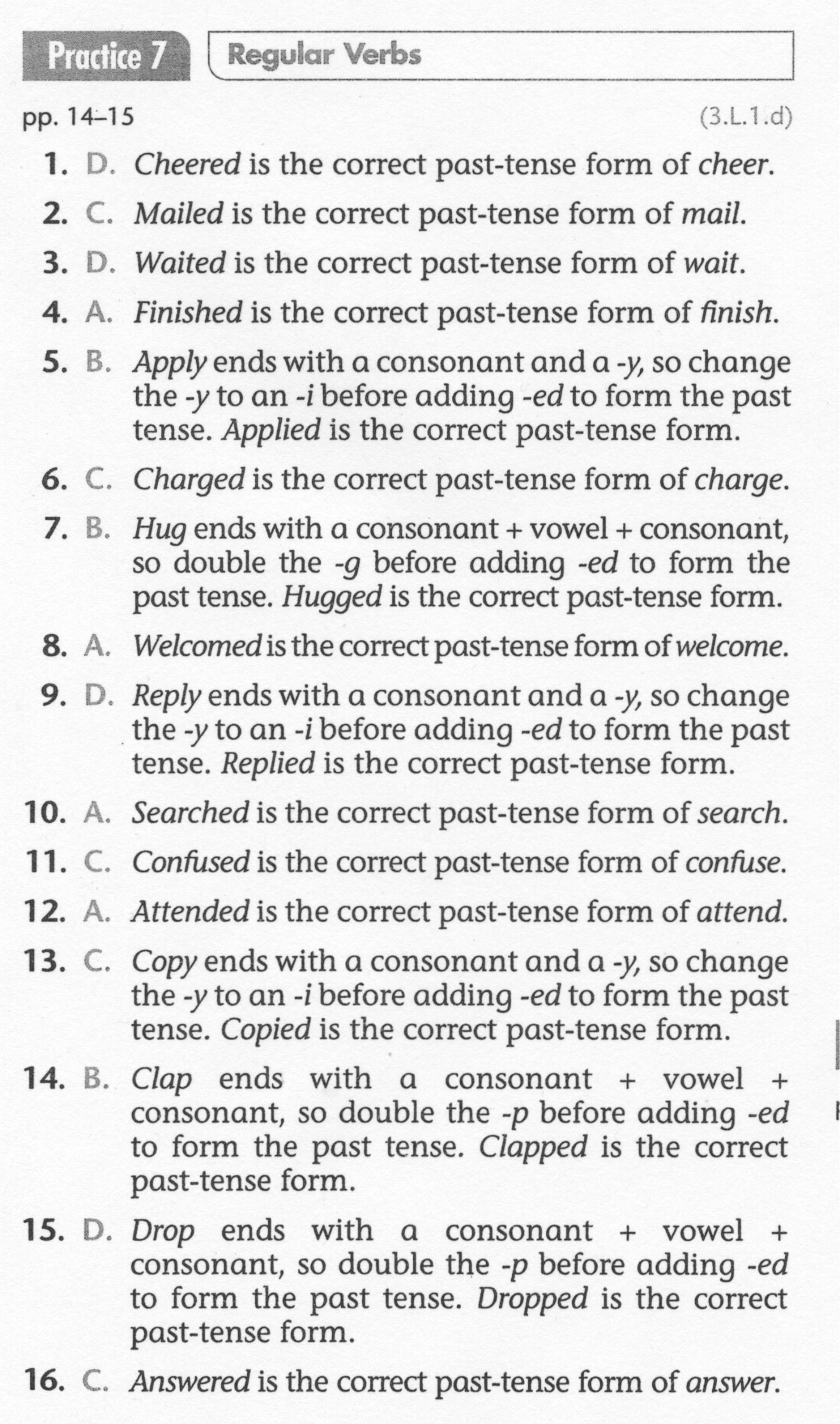 7